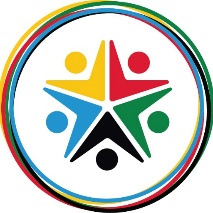 Briefs, Specifications, ideas and development
Design Briefs
A Design Brief is the statement of how you will solve the Design ProblemIt will often include:
Constraints/ limitations
What the product is
Materials/processes
Any key information you know
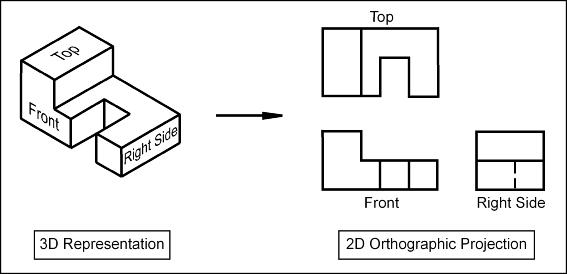 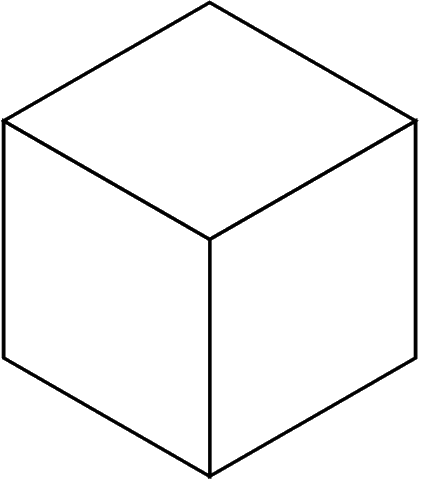 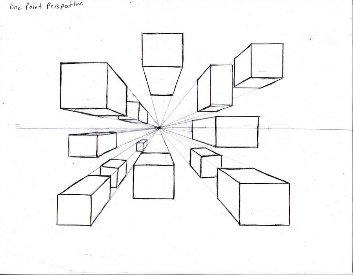 Design Specifications
A Design Specification is a list of requirements your product has to meet in order to be successful
It is also useful for evaluation. If your product hasn’t met the Spec then it gives you a starting point for improvements.
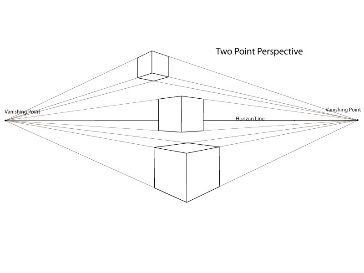 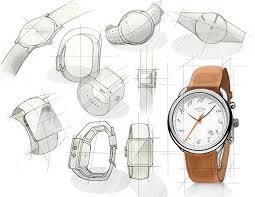 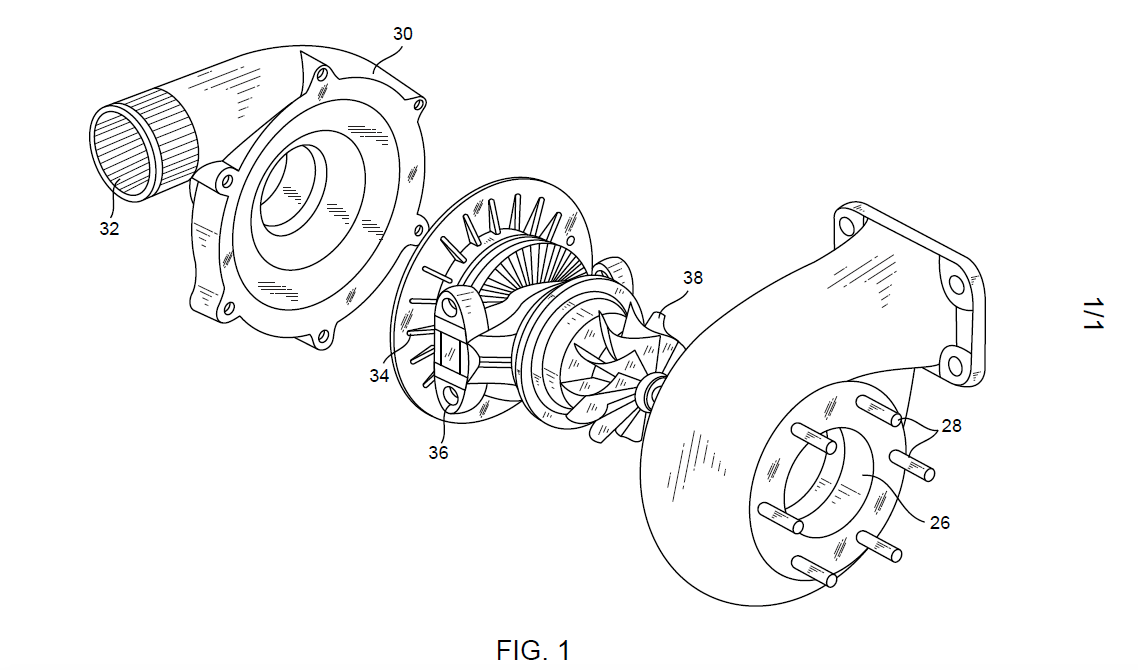 Modelling and Development

Modelling and development are key to testing and improving products
This can be done physically using materials like; card, foam, clay, man-made boards or virtually in CAD 
Modelling helps the designer get feedback from the customer, check aesthetics, function, sizes and even materials and production methods and change them if needed